PARTÍCULAS ELEMENTARES
Gabriel Steinicke
Thiago Cavalcanti Ribeiro
PÍONS
Forças nucleônicas observadas, sem uma teoria.
Teoria de Yukawa, 1935;
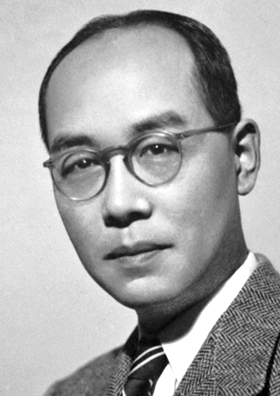 Teoria de Yukawa
Núcleon frequentemente emite uma partícula;
Alta massa de repouso, méson π ou pion;
Orbita próxima ao núcleo, Campo mesônico;
Volta ao núcleo muito rapidamente.
Núcleo conserva massa de repouso original;
VIOLAÇÃO DA LEI DE CONSERVAÇÃO DE MASSA-ENERGIA.
Teoria Mesônica
Teoria Mesônica
Yukawa propôs um cálculo para estimar o valor da massa de repouso do pion.
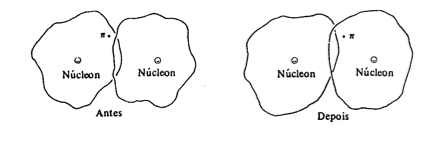 Detecção do pion
Espalhamento Nêutron-Prôton
MUONS
Família de partículas elementares
As partículas são divididas em famílias;
As famílias são: o fóton, os léptons, os mésons e os bárions.
Léptons e Bárions são Férmions (obedecem o princípio de exclusão)
Fóton e Méson são Bósons (não obedecem o princípio de exclusão)
Quark’s
Tipos de quark’s
Família de partículas
Aceleradores
Basicamente é composto de um tubo, onde é feito vácuo, e nesse tubo são produzidos feixes de partículas que são acelerados por campos elétricos e direcionados por campos magnéticos.
Existem dois tipos: cíclicos e lineares.
LHC.
lhc
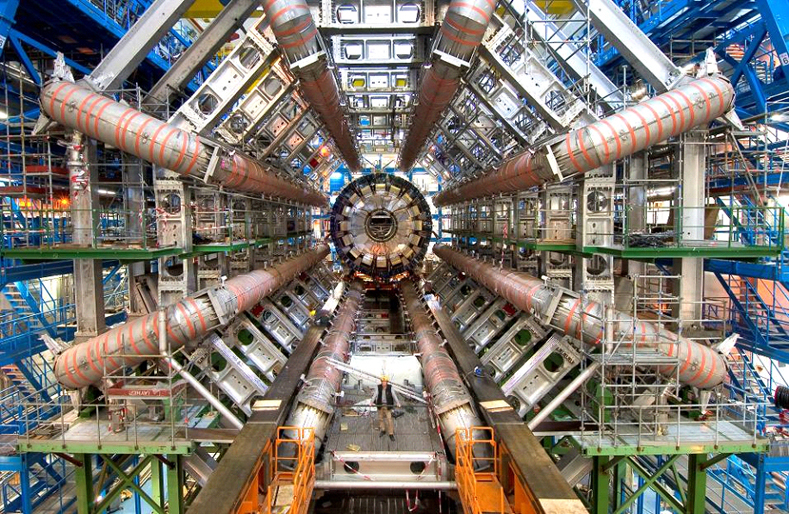 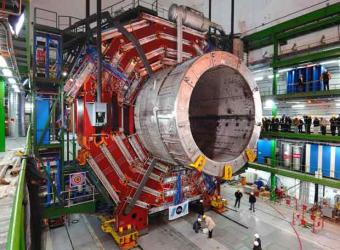 Referências
Eisberg, R, Física Quântica, Rio de Janeiro, 1979;
Moreira, M.A., Partículas e Interações, Física na Escola, v.5, n.2, São Paulo, 2004;
<http://lisete-ensinodefisica.blogspot.com.br/2009/09/participe-da-enquete.html>, acessado em 22 de Junho de 2012;
Takai, H., Introdução a Física de Partículas, Oficina de Partículas UNESP, 19-23 de Março de 2012.